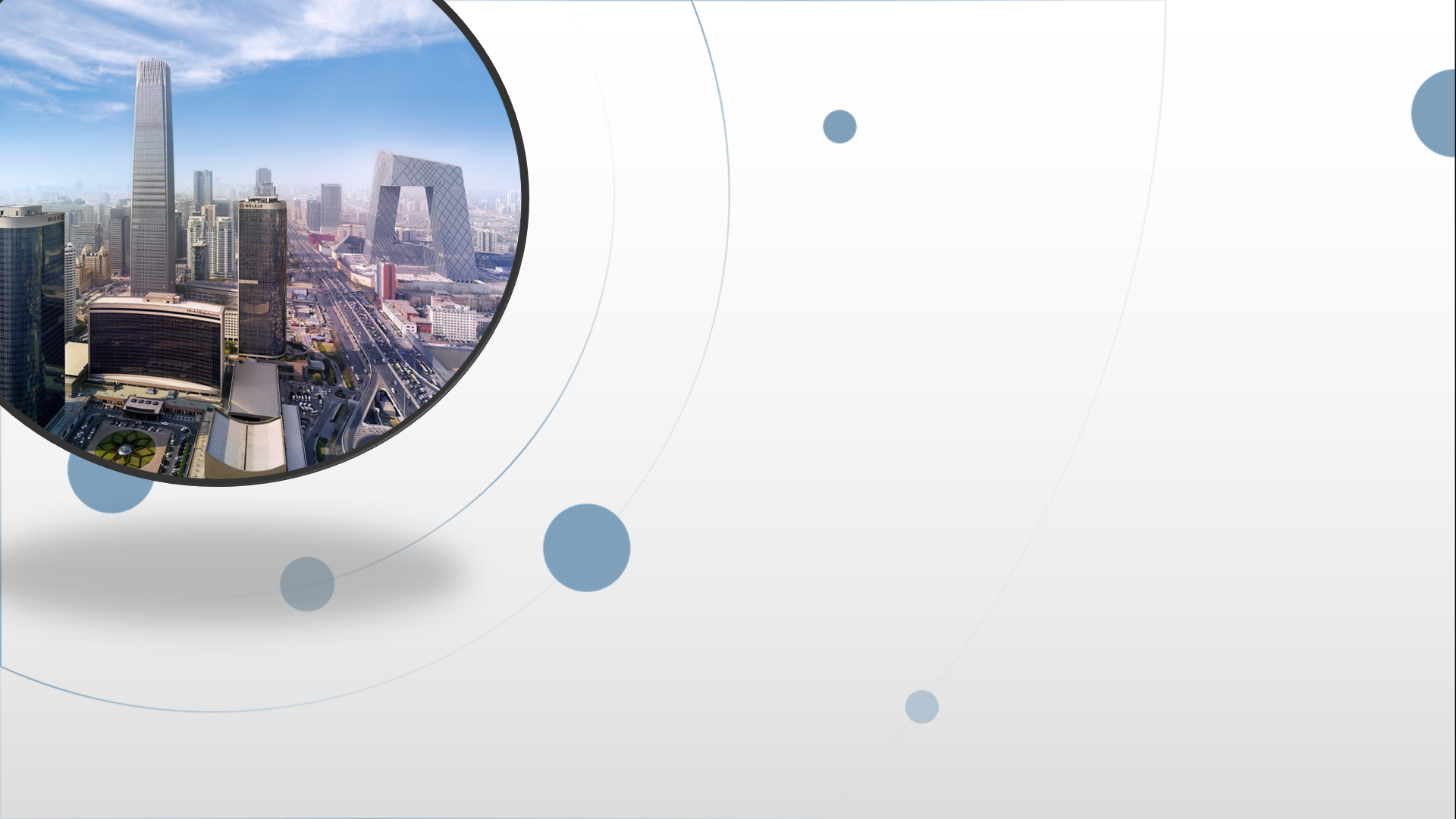 朝阳区线上课堂·高二年级生物
高等动物的稳态与调节（第2课时）
对外经济贸易大学附属中学    郭爱平
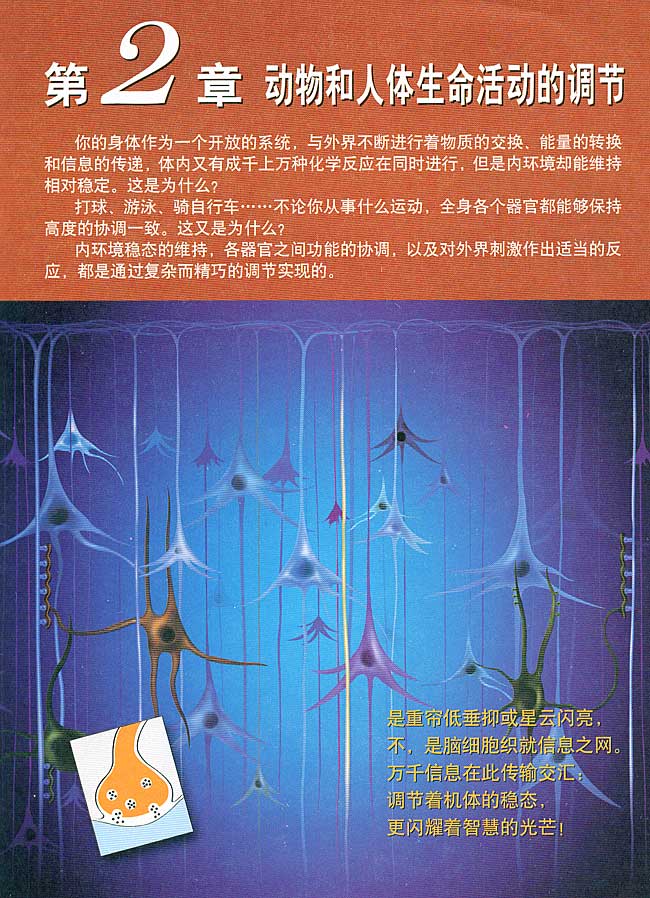 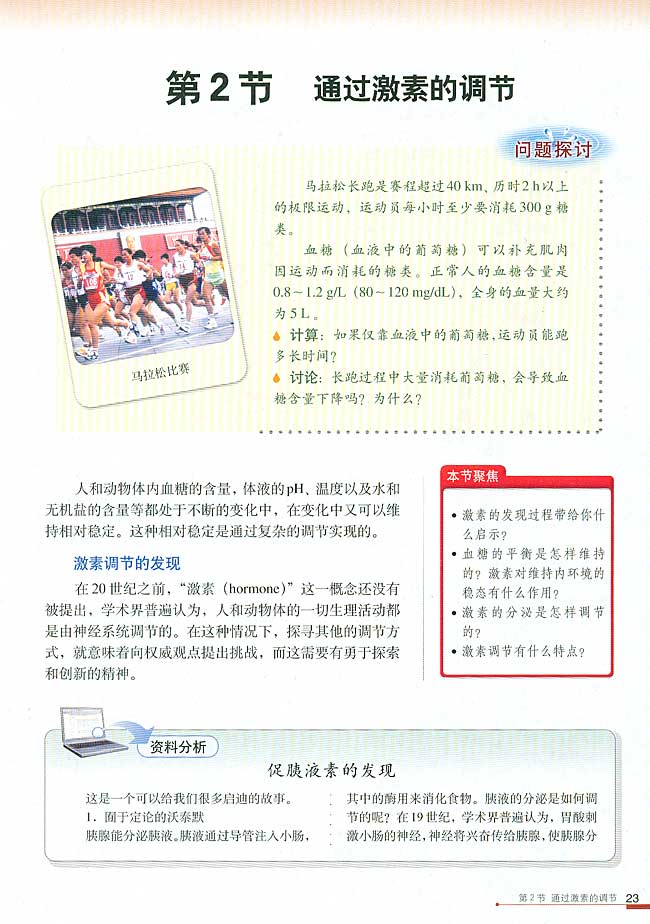 必修3第2章 
 动物和人体生命活动
 的调节
第2节 通过激素的调节
第3节 神经调节与体液调节的关系
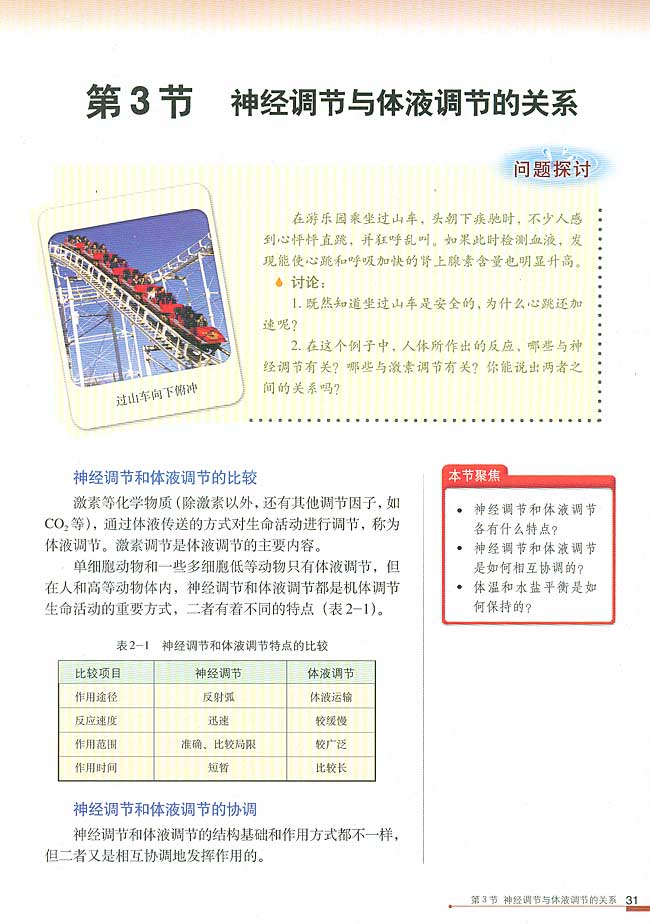 发现：
内环境稳态
小肠粘膜→促胰液素（血液）→胰腺→分泌胰液
包括
含义:
化学物质
血糖平衡
体液传送
含义
内分泌腺→激素（体液）→靶器官、靶细胞→生命活动
调节
水盐平衡
研究方法:
动物实验和临床观察
体温恒定
……
激素的化学本质、产生和作用（协同与拮抗）
生命活动
共同调节
激素分泌的调节机制:反馈调节和分级调节
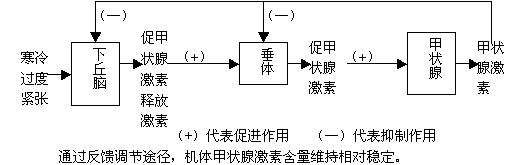 体液调节
神经调节
激素调节
内容
CO2对呼吸的调节
免疫调节
血糖对胰岛细胞分泌活动的调节
激素调节的特点:
微量和高效；通过体液运输；作用于靶器官、靶细胞
……
内环境稳态
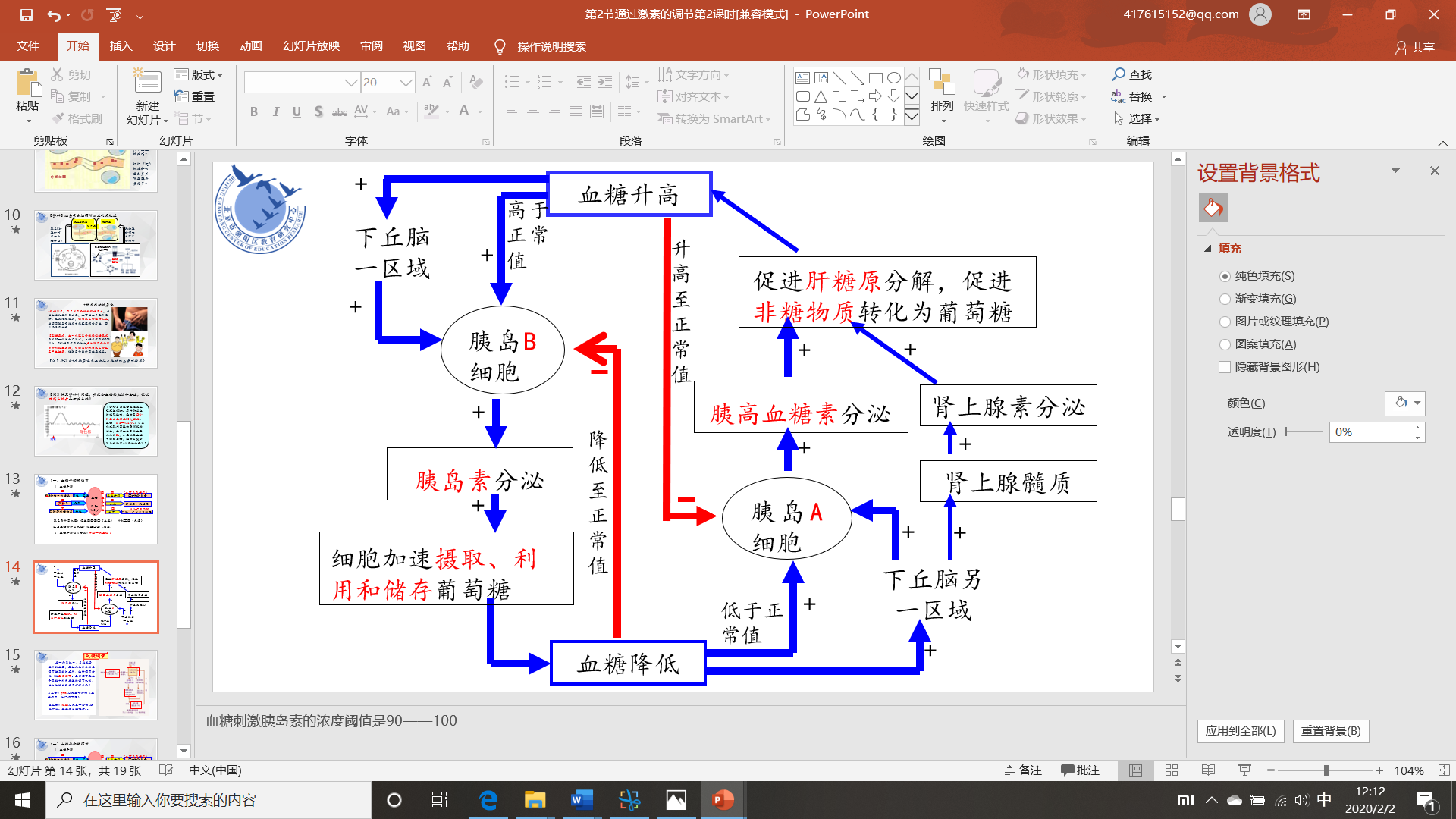 包括
血糖平衡
水盐平衡
体温恒定
……
共同调节
体液调节
神经调节
免疫调节
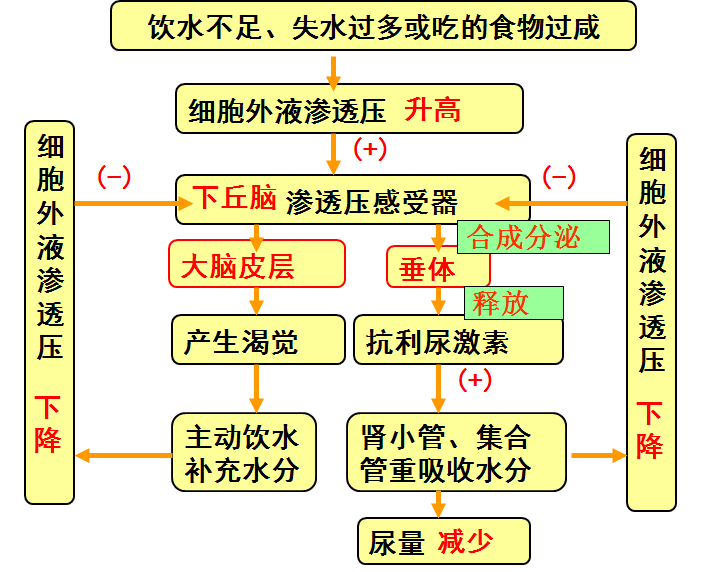 内环境稳态
包括
血糖平衡
水盐平衡
体温恒定
……
共同调节
体液调节
神经调节
免疫调节
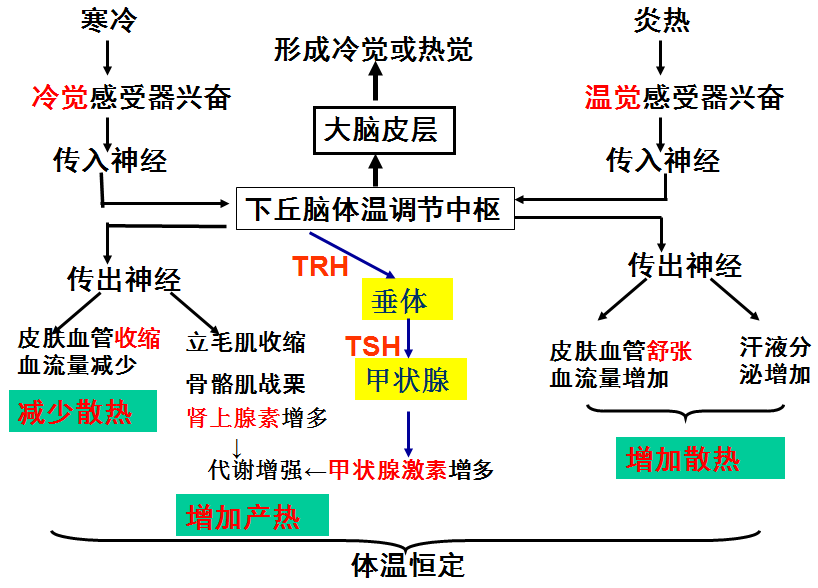 内环境稳态
包括
血糖平衡
水盐平衡
体温恒定
……
共同调节
体液调节
神经调节
免疫调节
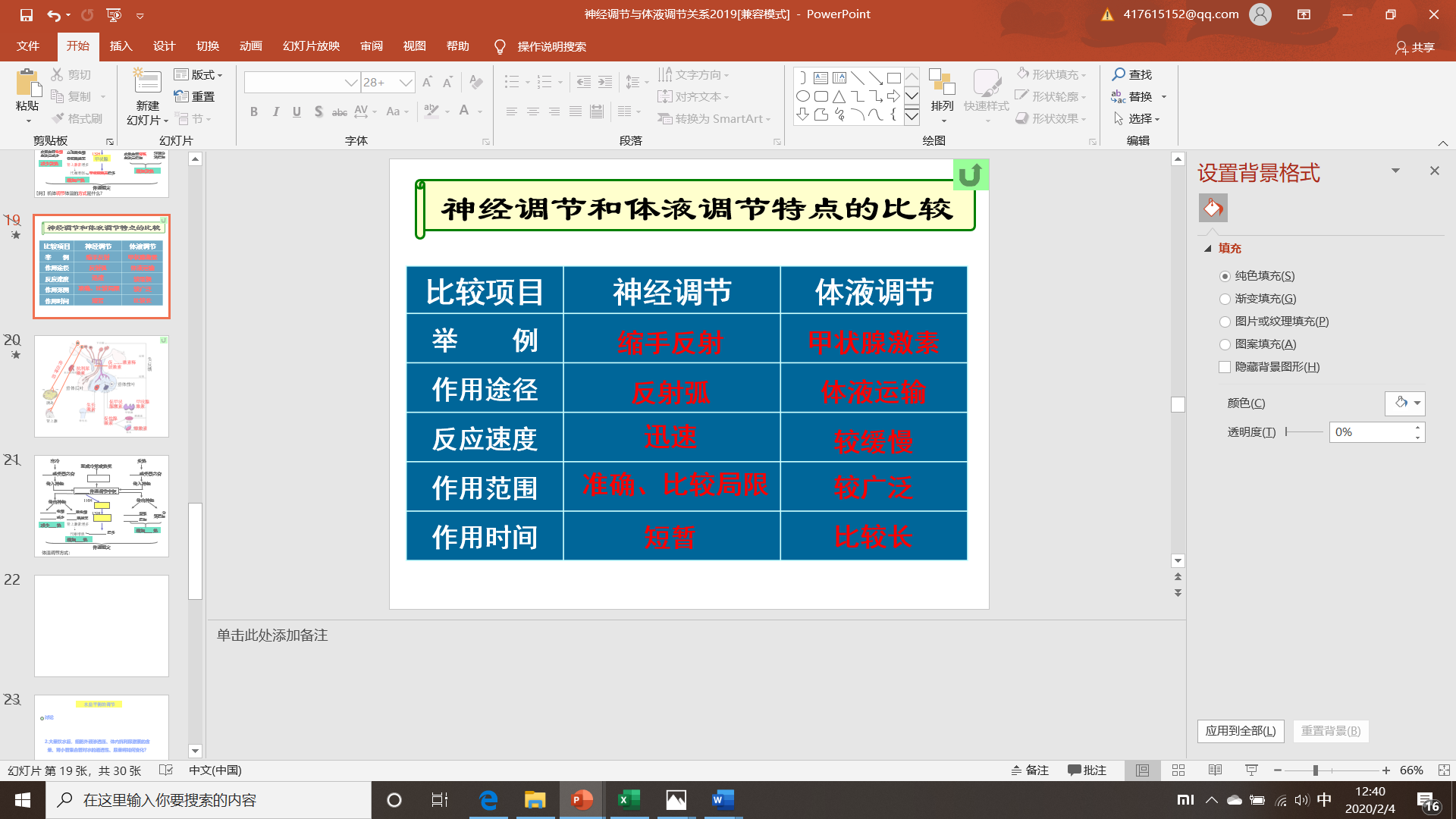 内环境稳态
包括
血糖平衡
区别
水盐平衡
体温恒定
……
共同调节
传出神经
其他中枢
靶腺
下丘脑
体液调节
神经调节
促…激素释放激素
感受器
联系
垂体
免疫调节
促…激素
相应激素
靶腺
影响
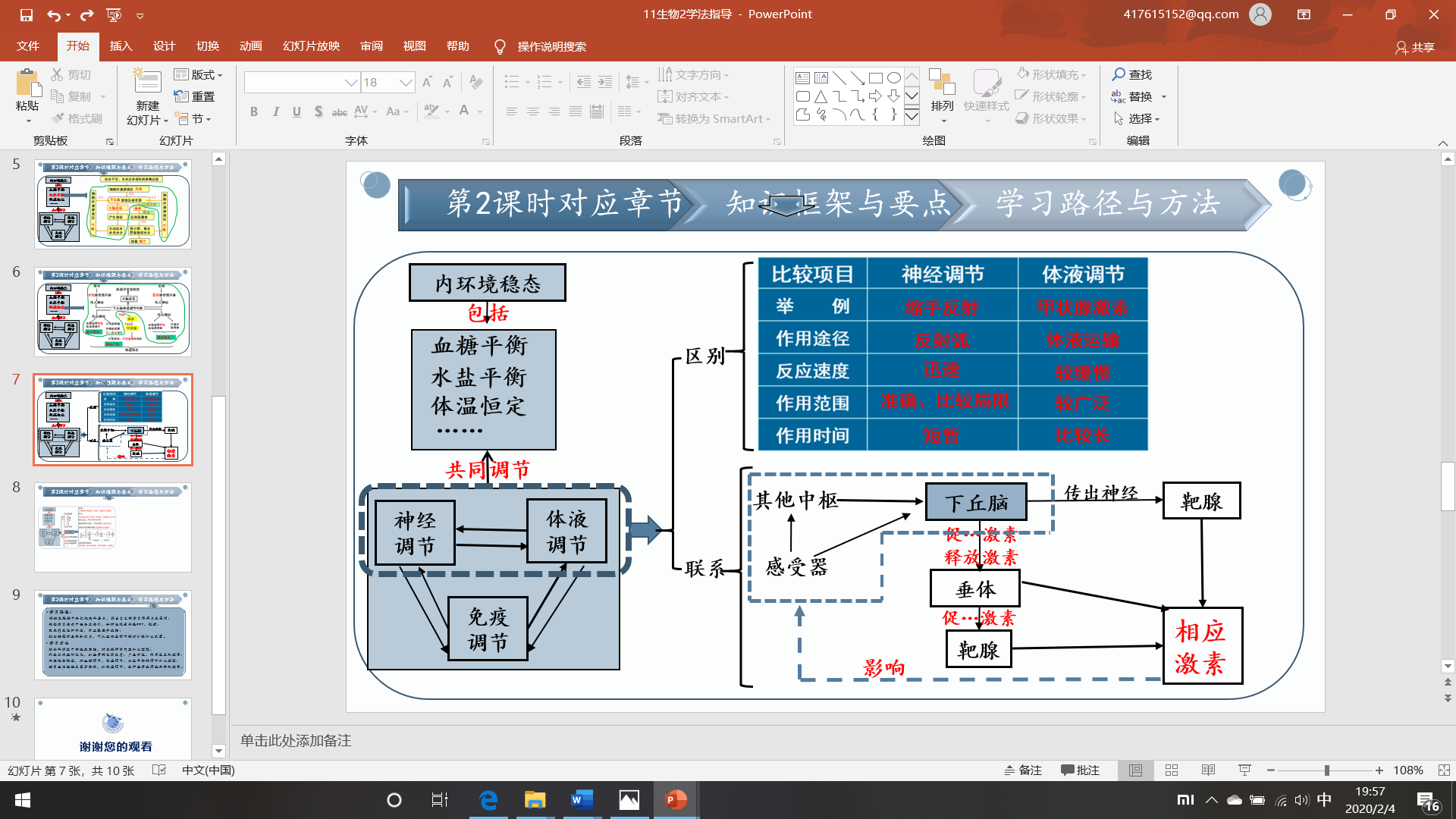 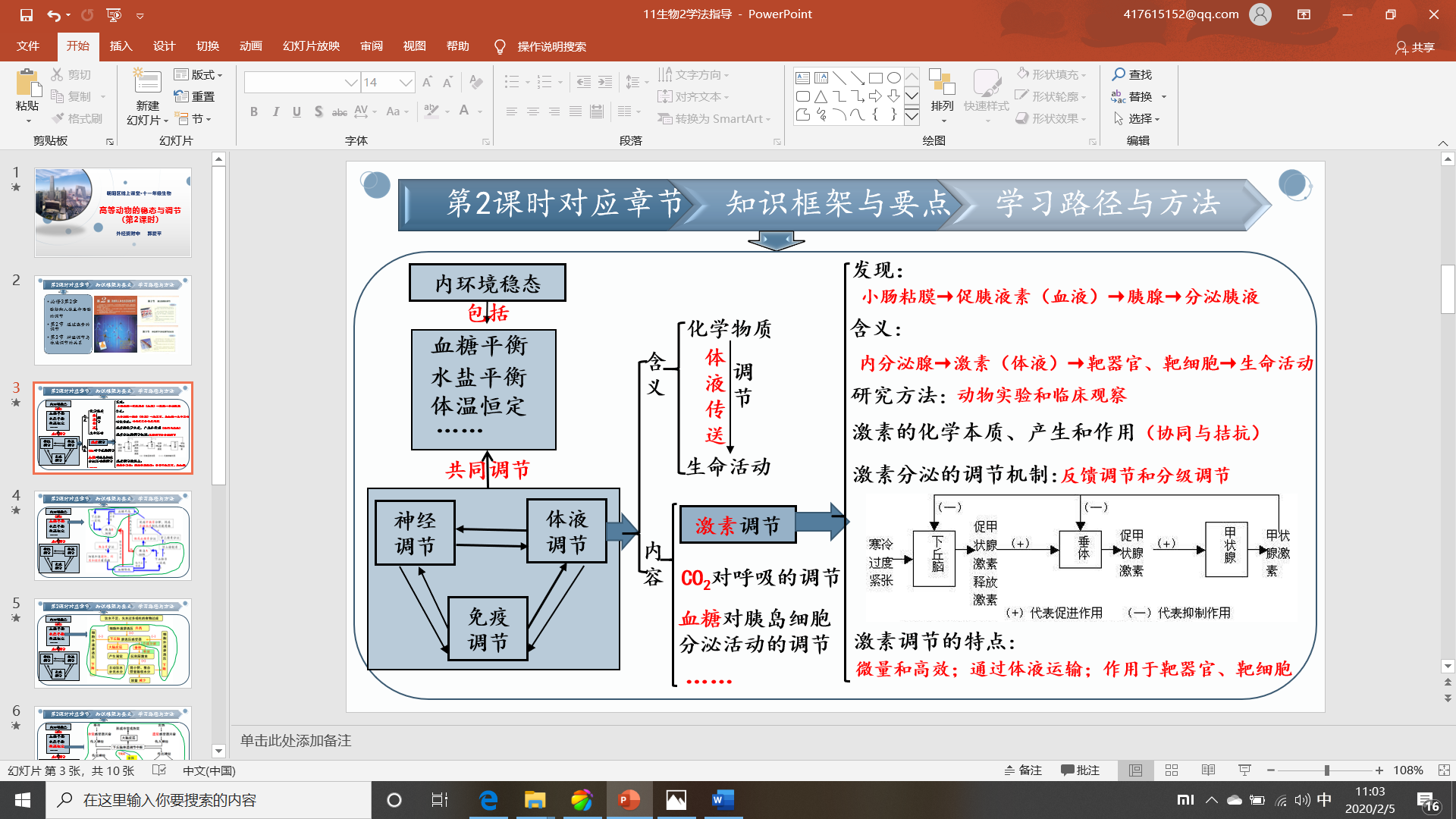 学习路径：
  根据本微课中知识框架和要点，找出自己的学习障碍点或漏洞；
  根据学习指南的指引，针对性观看相关PPT、视频；
  完成形成性评价后，订正答案并改错；
  结合错题对应的知识点，可从教材中选相应章节课后练习加以巩固。  
学习方法：
  结合科学史中的经典实验，对本课所学内容加以理解；
  列表归纳进行记忆，如激素的化学本质、产生部位、作用等；
  构建概念模型，对血糖调节、体温调节、水盐平衡的调节加以理解；
  联系生活经验或医学实践复习，如体温调节、各激素失调病的机理等。
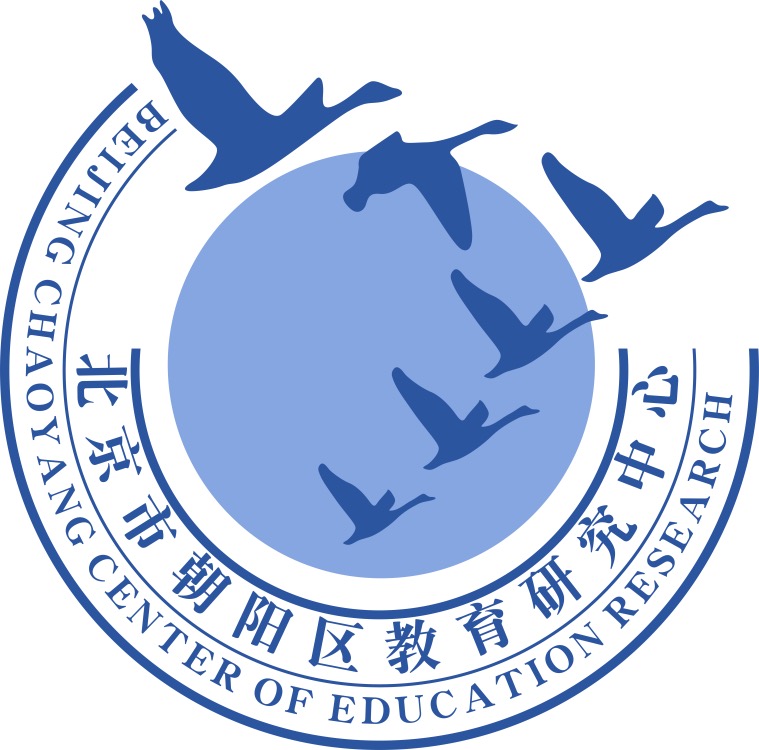 谢谢您的观看
北京市朝阳区教育研究中心  制作